Το   ρ ο λ ό ι
Ρολόγια σε πόλεις της Ελλάδας 

ΝΗΠΙΑΓΩΓΕΙΟ ΛΑΚΚΩΜΑΤΟΣ
Αθήνα , το ρολόι του Αίολου
Κοζάνη, το ρολόι της πλατείας
Ξάνθη, το ρολόι στην πλατεία
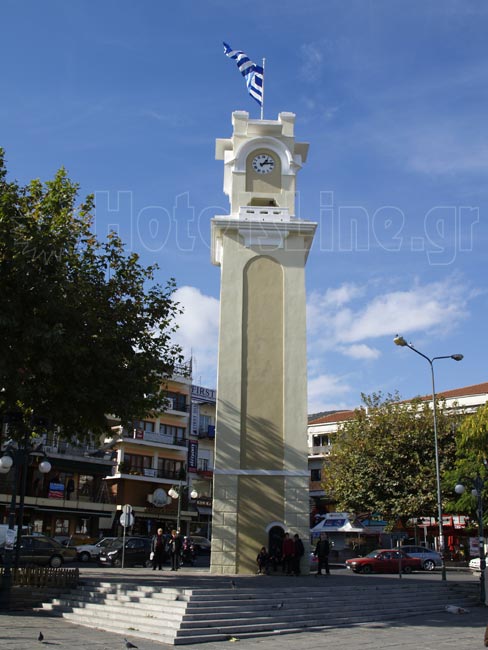 Ιωάννινα
Καλαμάτα, το ρολόι και μνημείο ηρώων στη κεντρική πλατεία της Μεσσήνης
Το Δημαρχείο και το Ρολόι της Νάουσας
Θεσσαλονίκη, το ρολόι στην πλατεία Αριστοτέλους